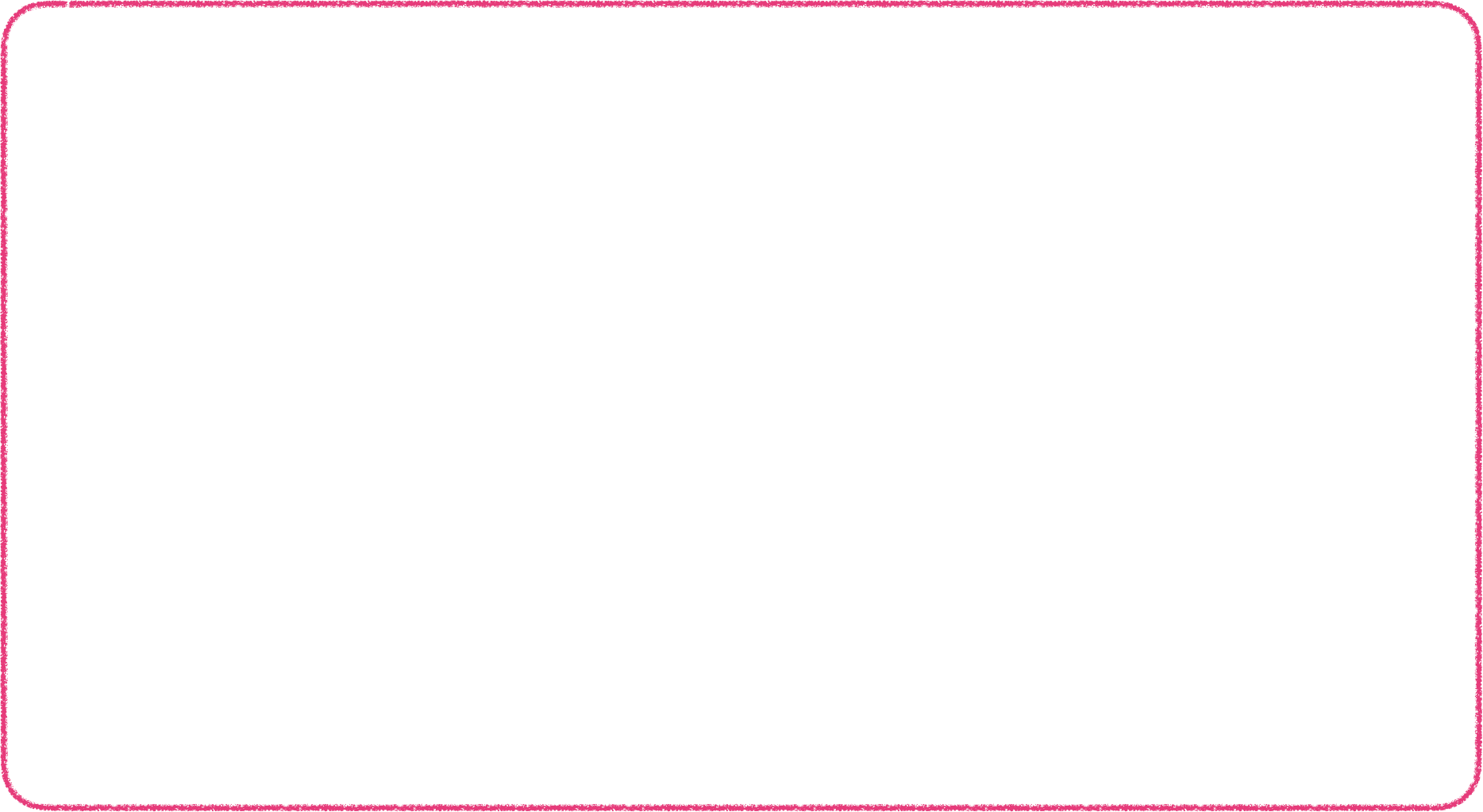 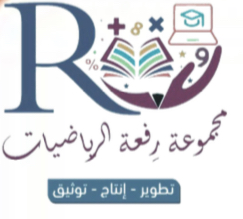 استكشاف - تقدير الكتلة وقياسها
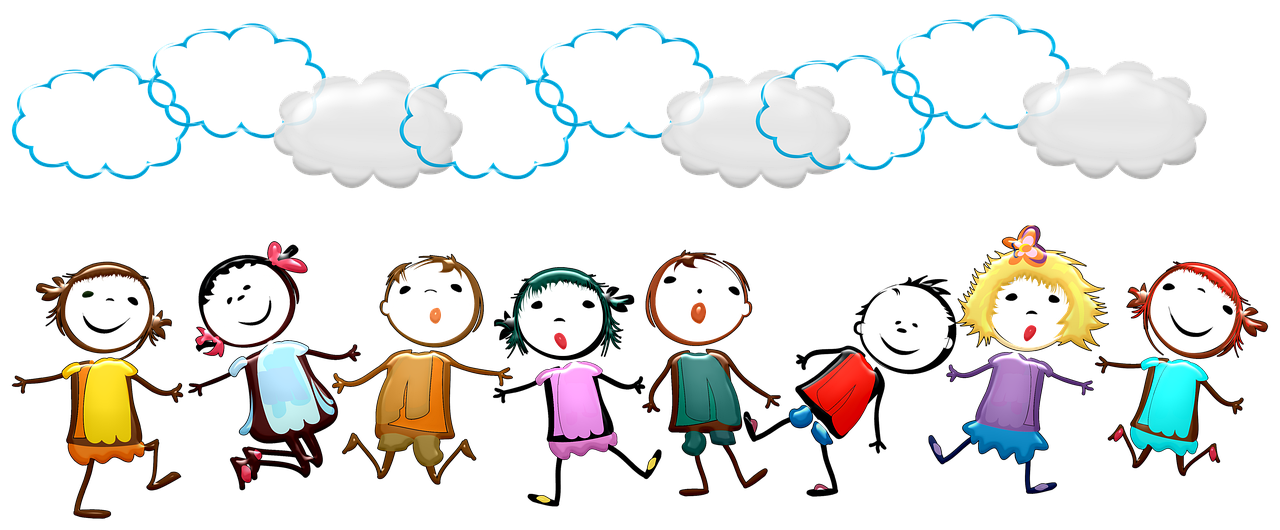 أ/ فاطمة جبران
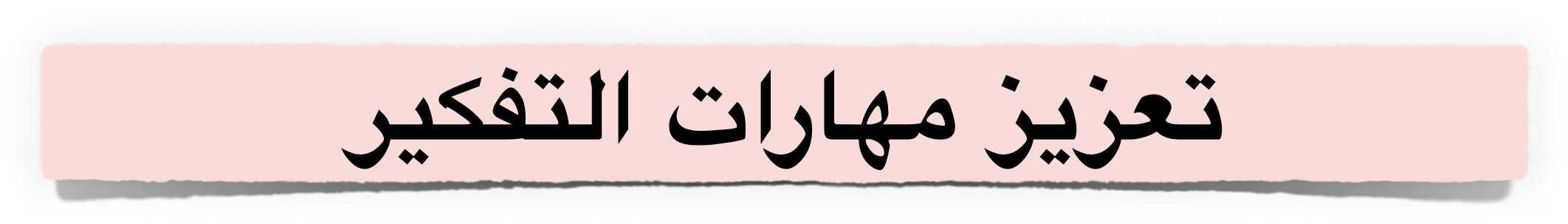 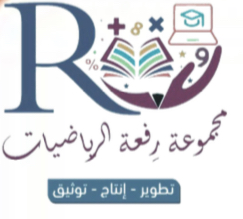 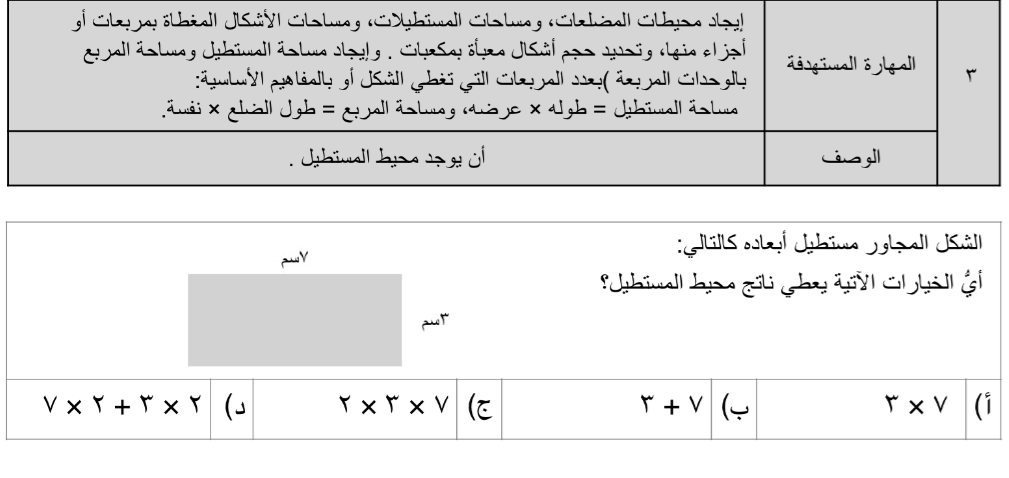 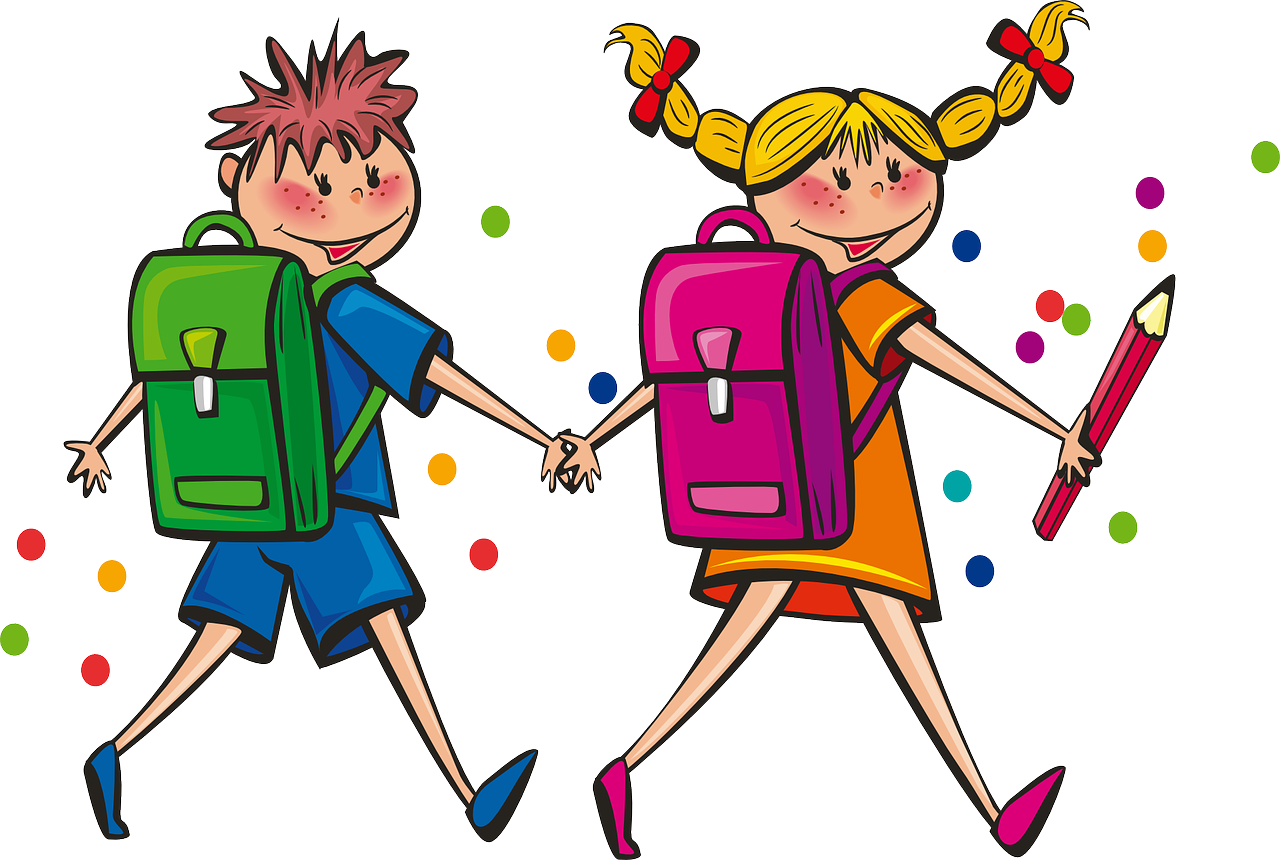 أ/ فاطمة جبران
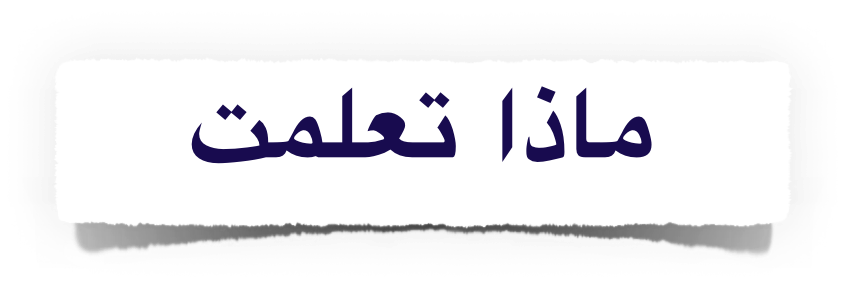 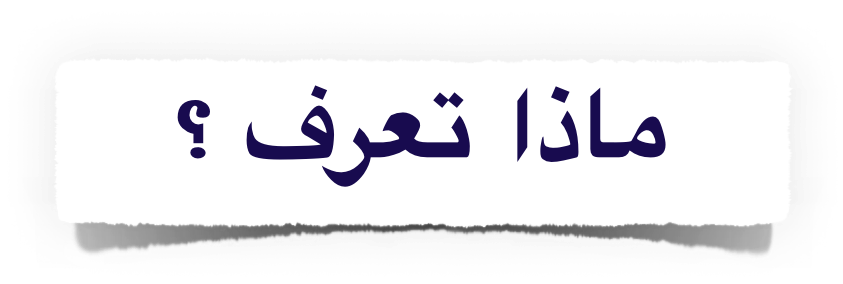 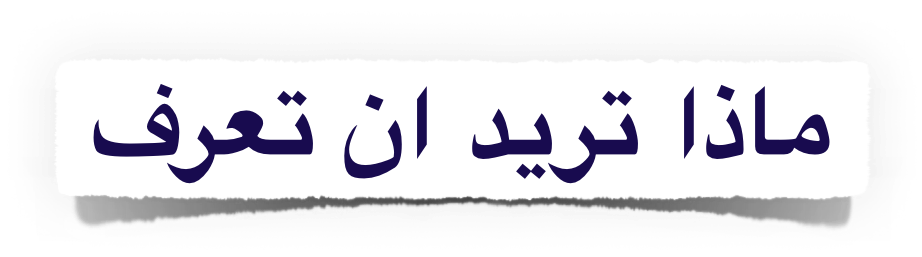 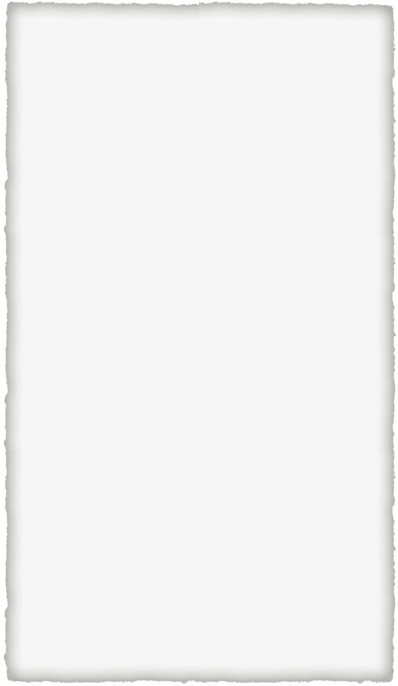 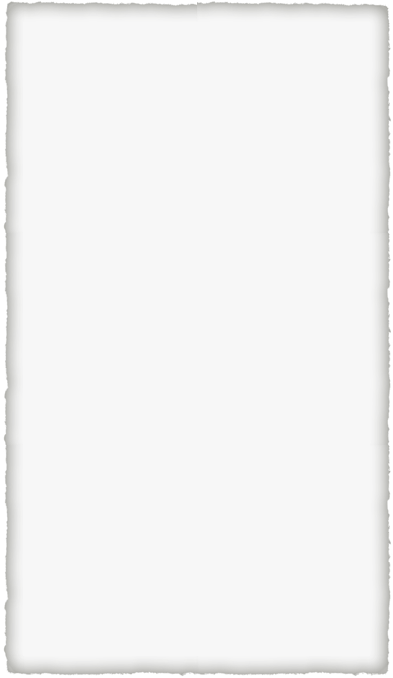 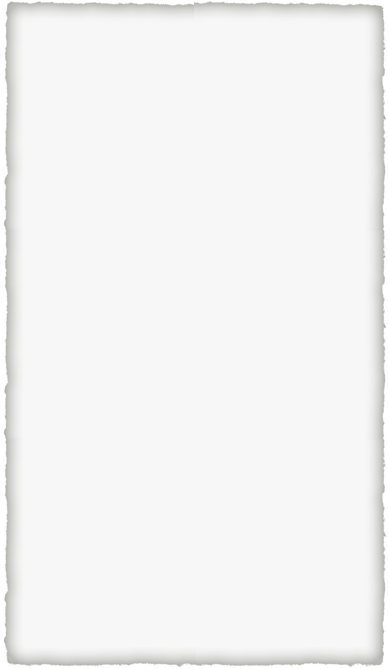 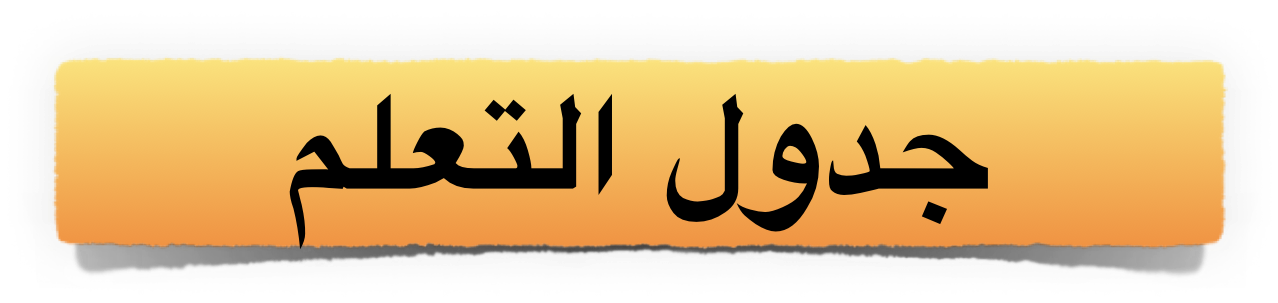 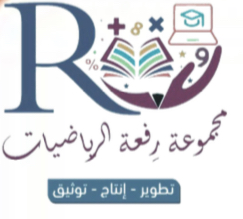 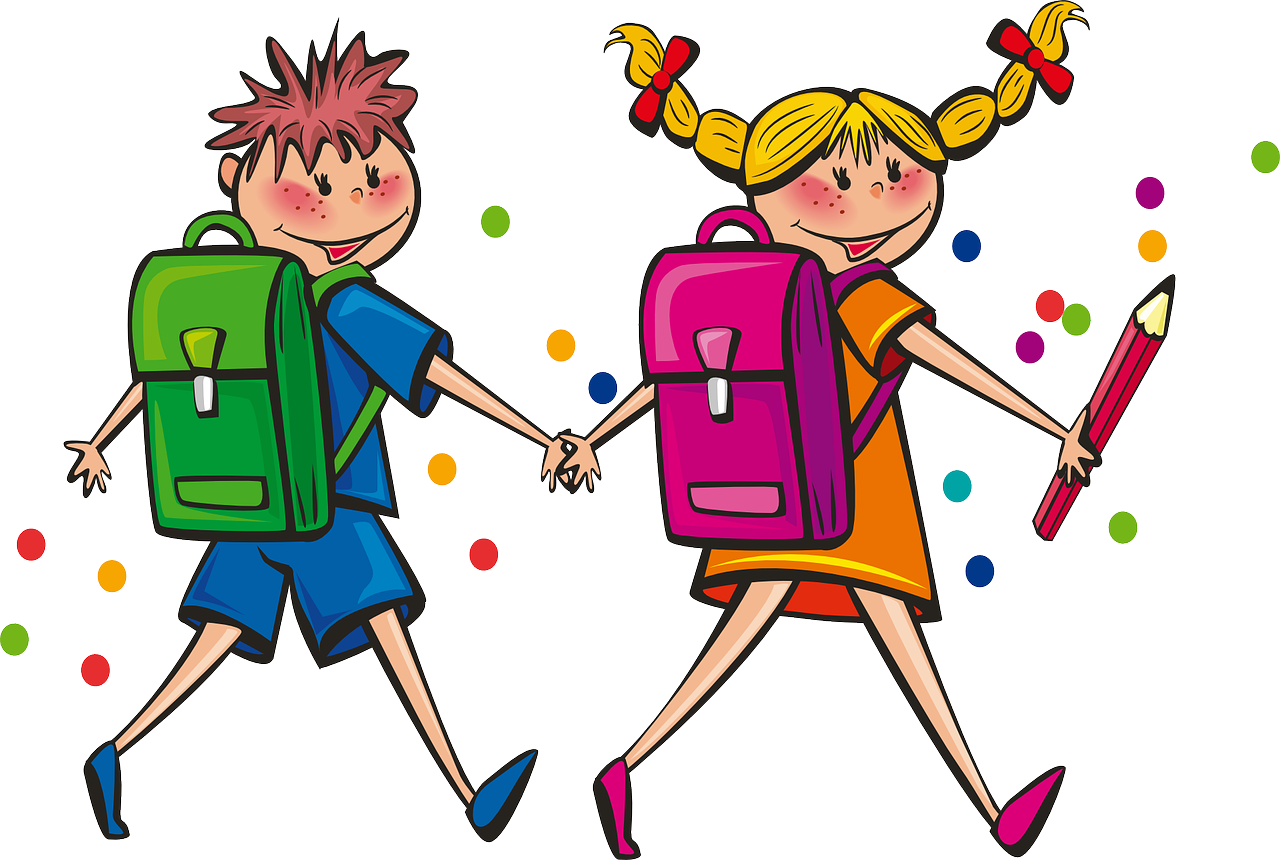 أ/ فاطمة جبران
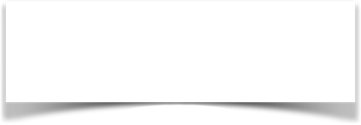 صفحة الكتاب ٣٢
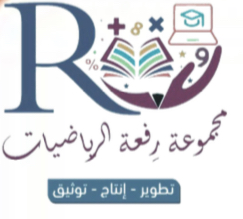 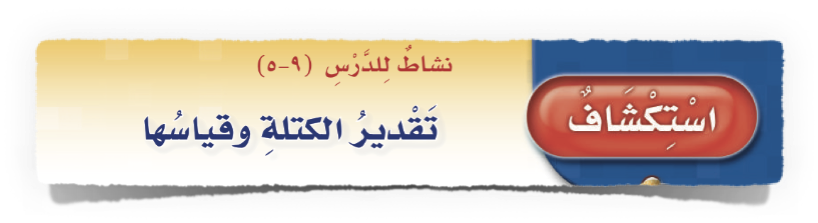 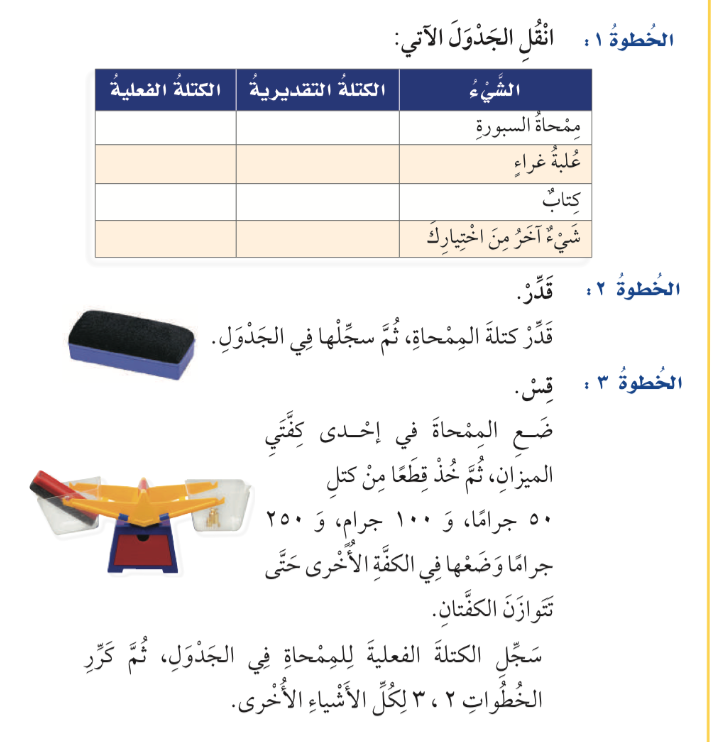 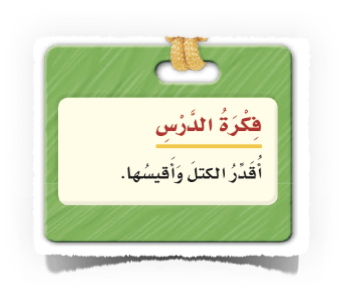 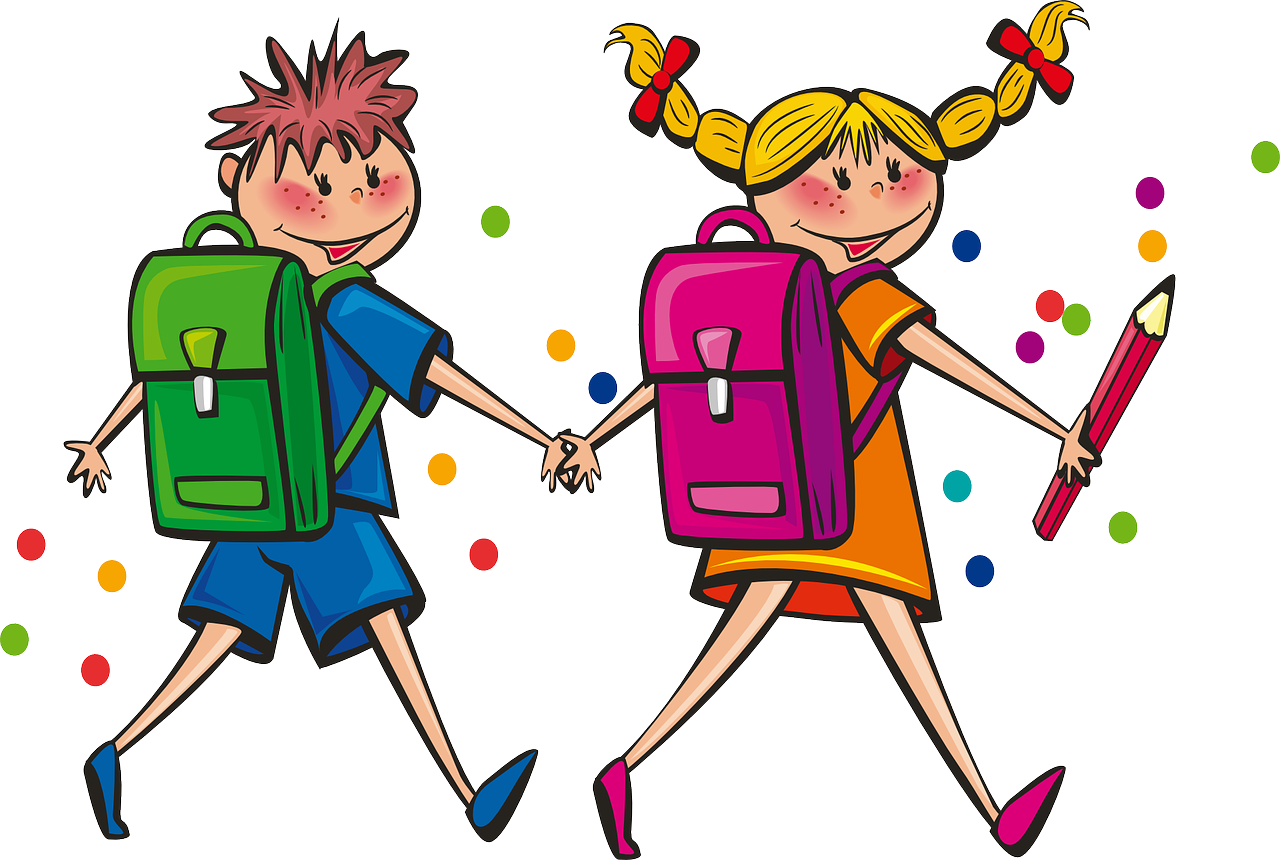 أ/ فاطمة جبران
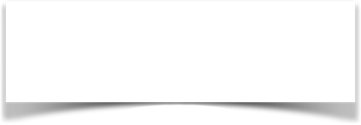 صفحة الكتاب ٣٣
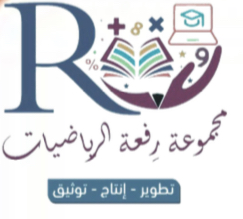 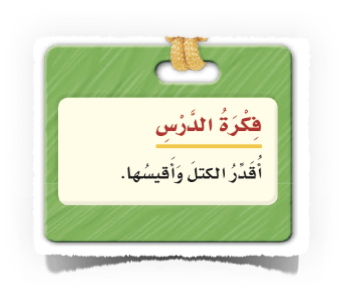 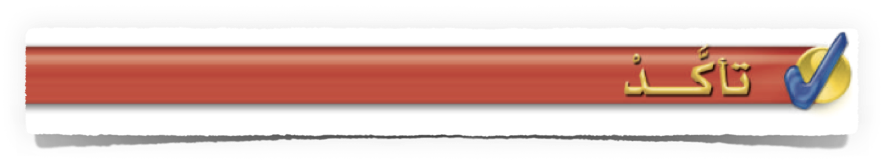 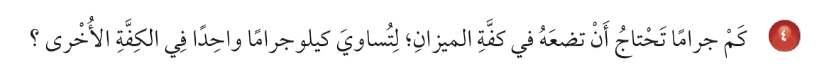 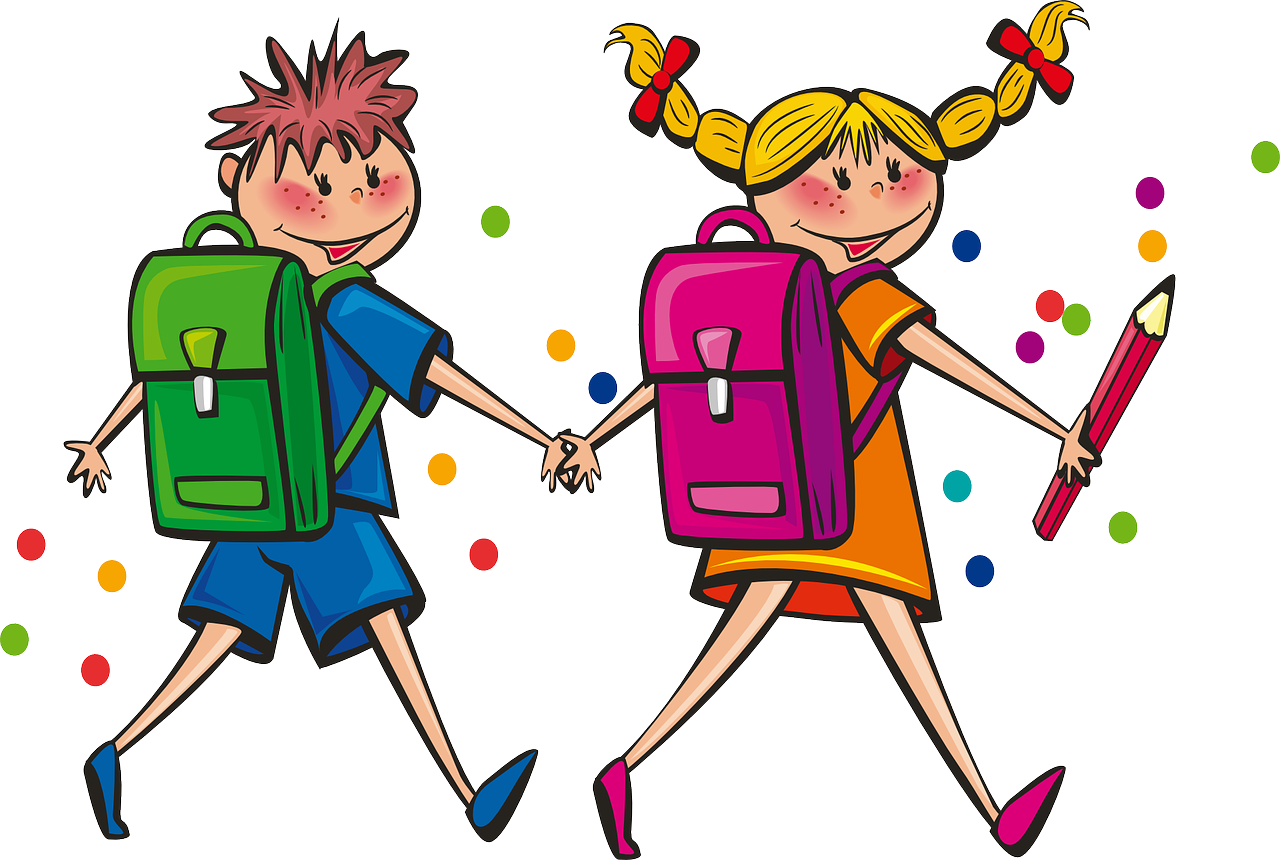 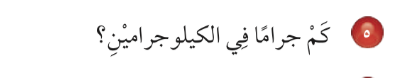 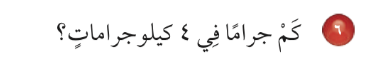 أ/ فاطمة جبران
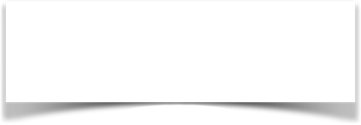 صفحة الكتاب ٣٣
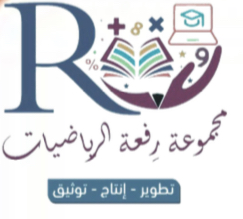 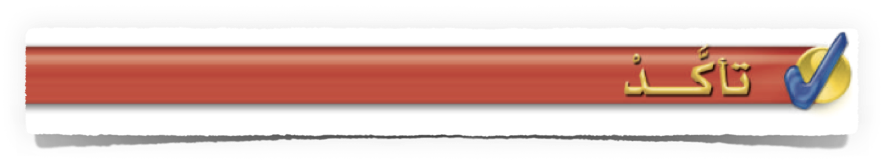 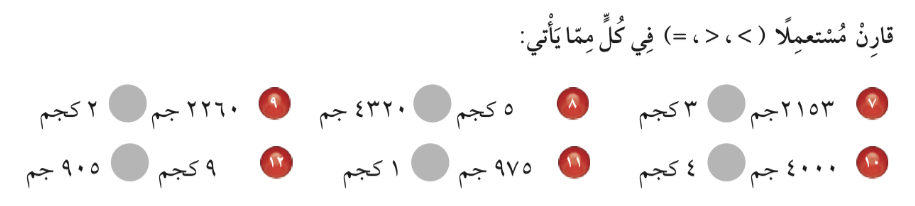 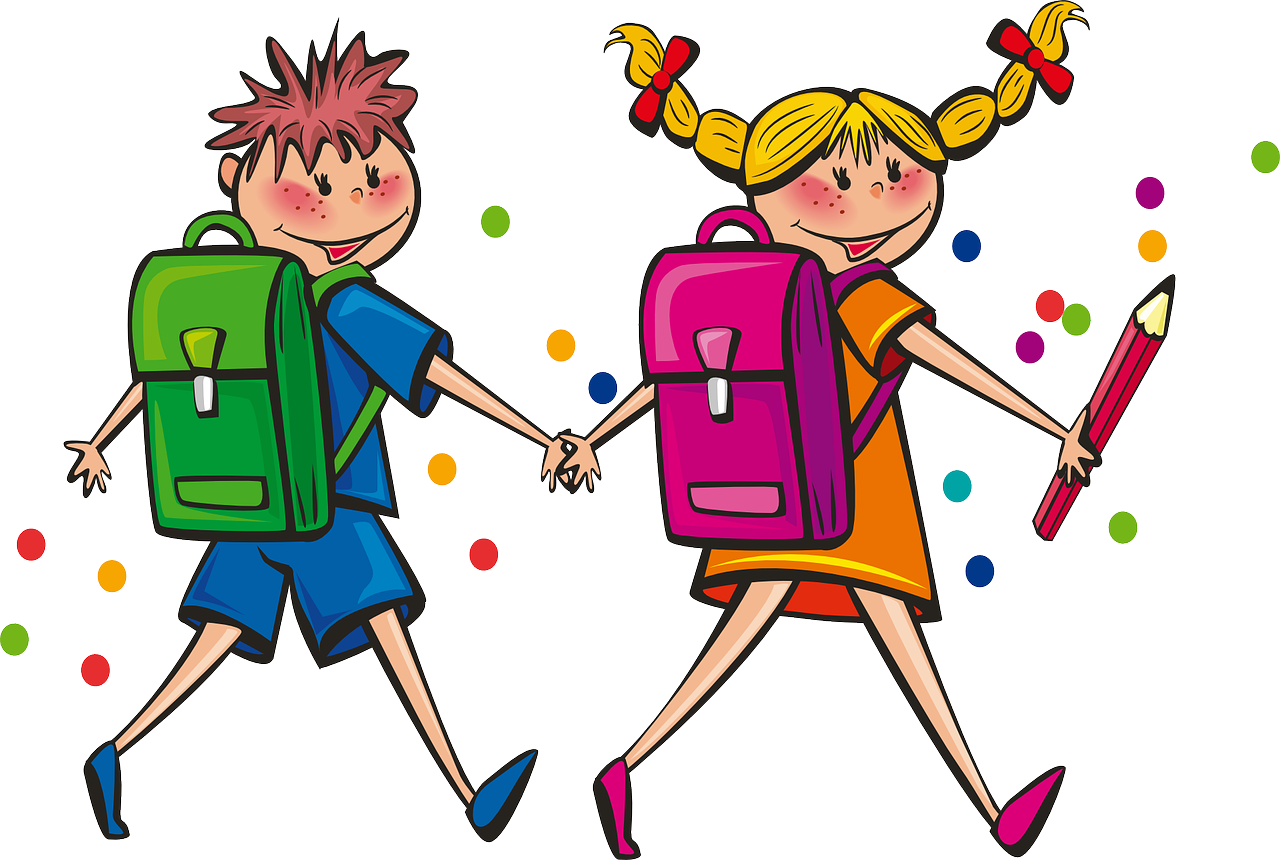 أ/ فاطمة جبران
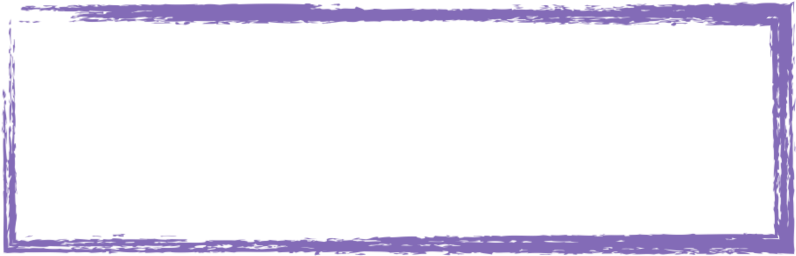 ماذاتعلمت ؟
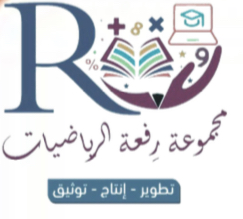 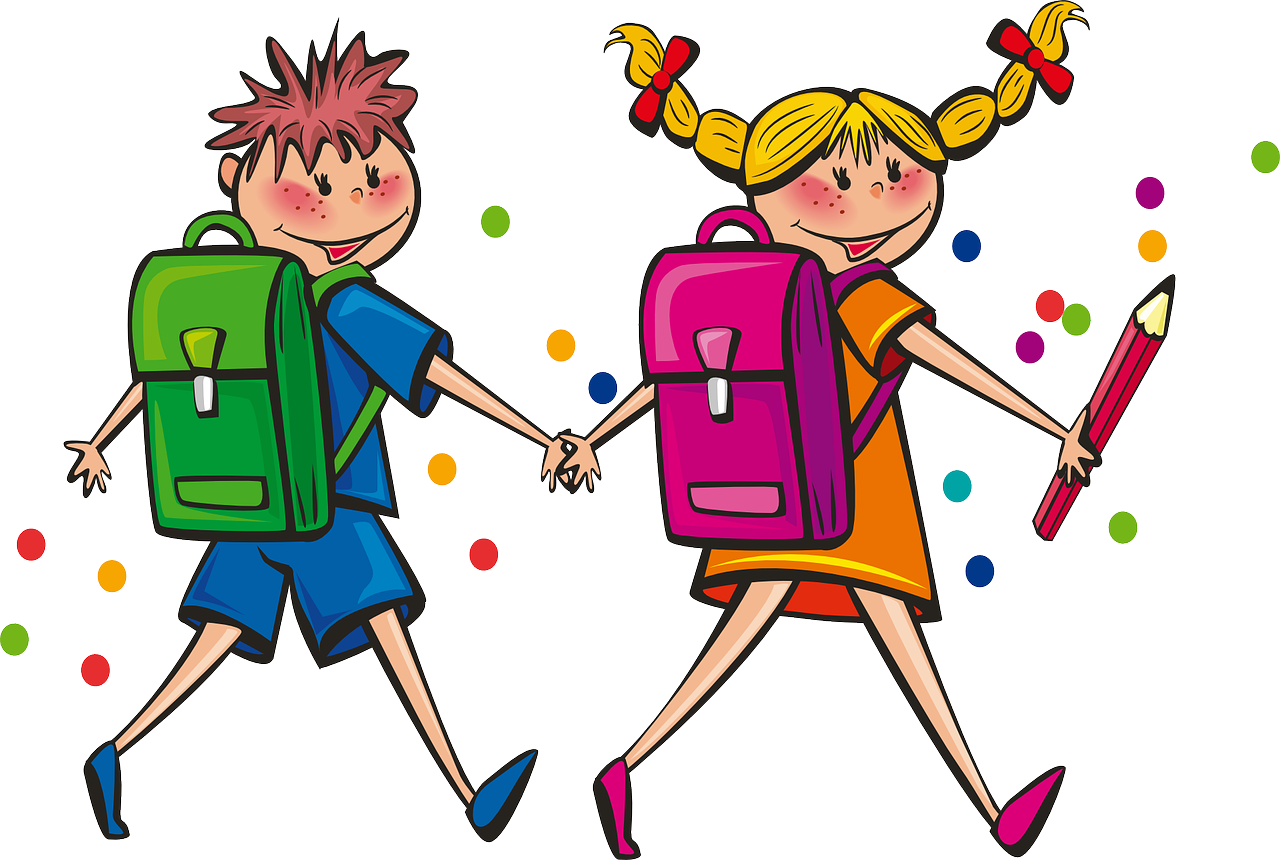 أ/ فاطمة جبران
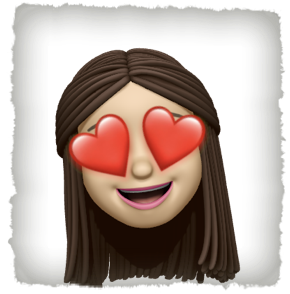 سهل 😍
سهل 😍
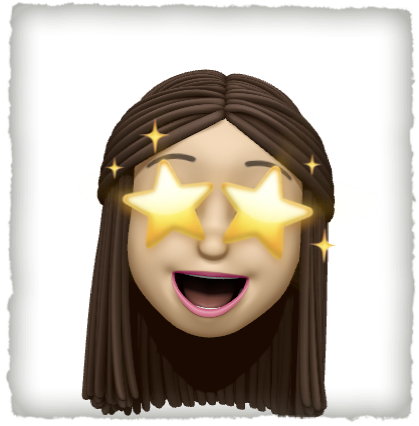 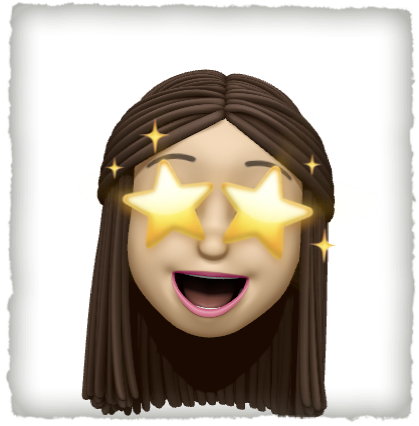 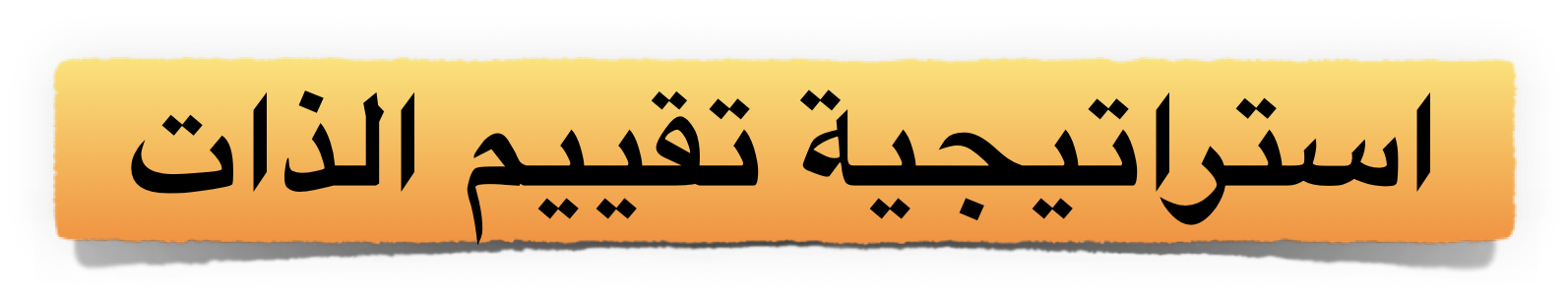 ممتع 🤩
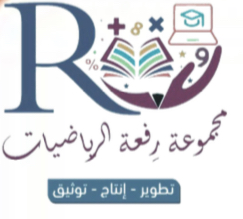 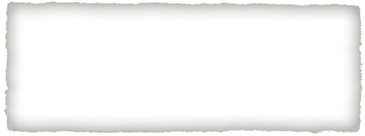 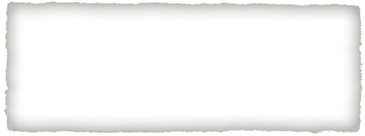 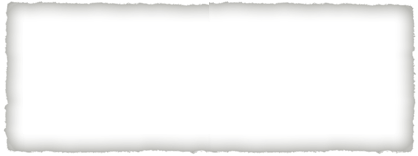 قيم نفسك بالنسبة لفهمك للدرس
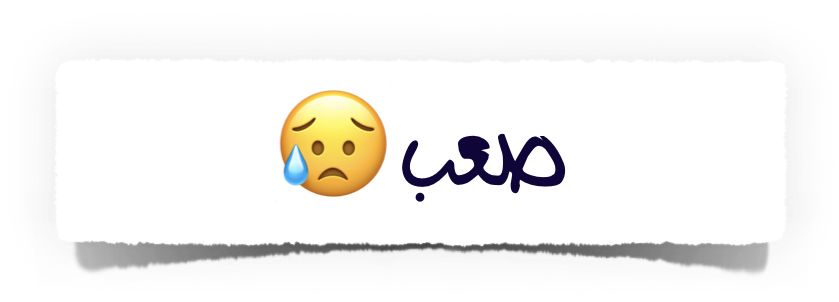 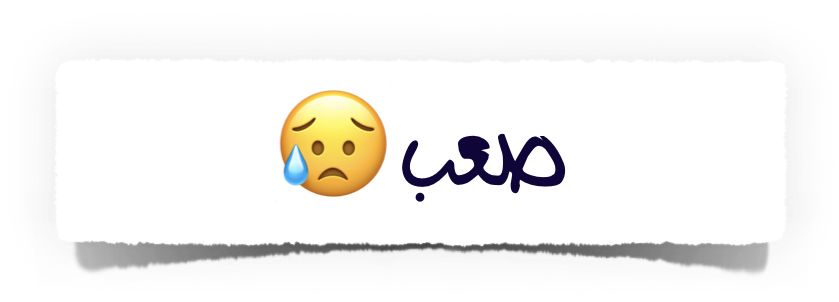 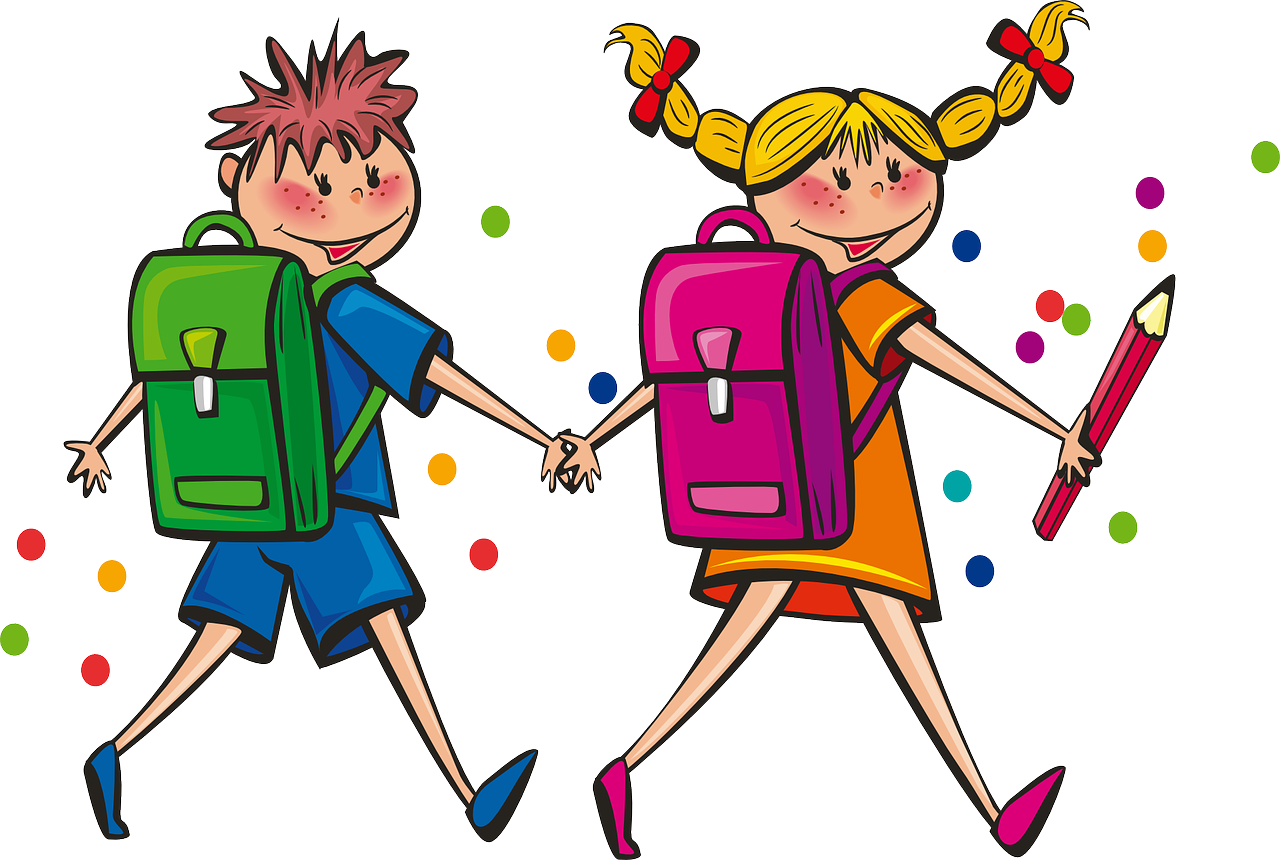 أ/ فاطمة جبران
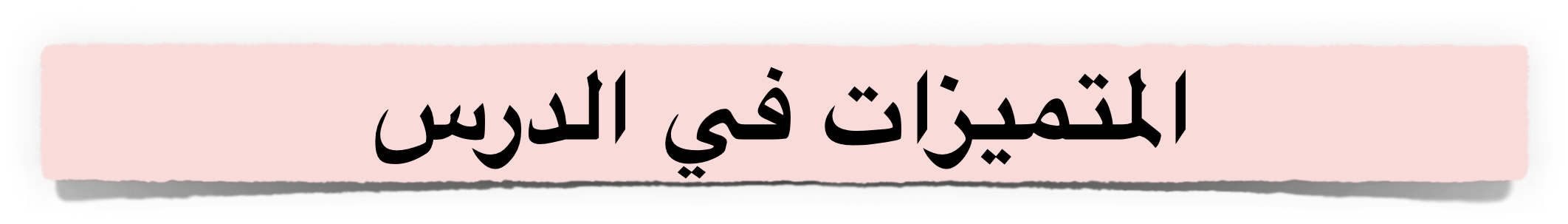 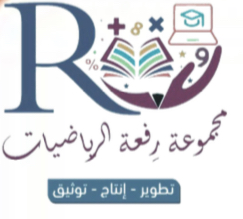 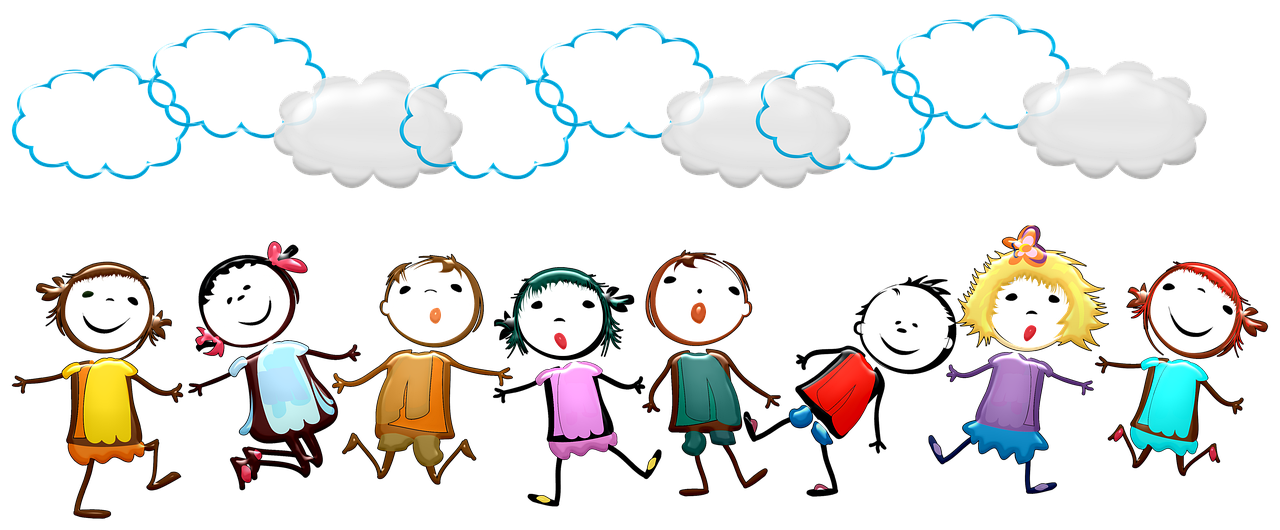 أ/ فاطمة جبران
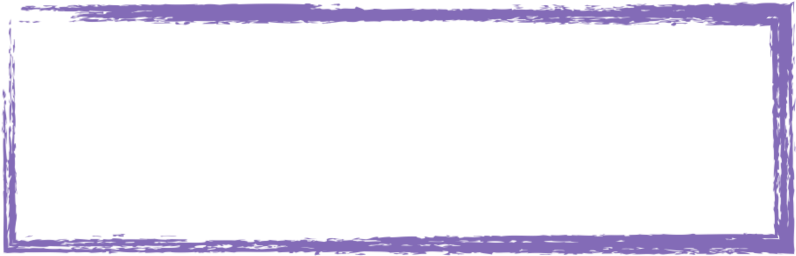 الواجب المنزلي
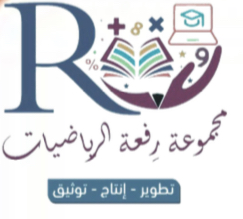 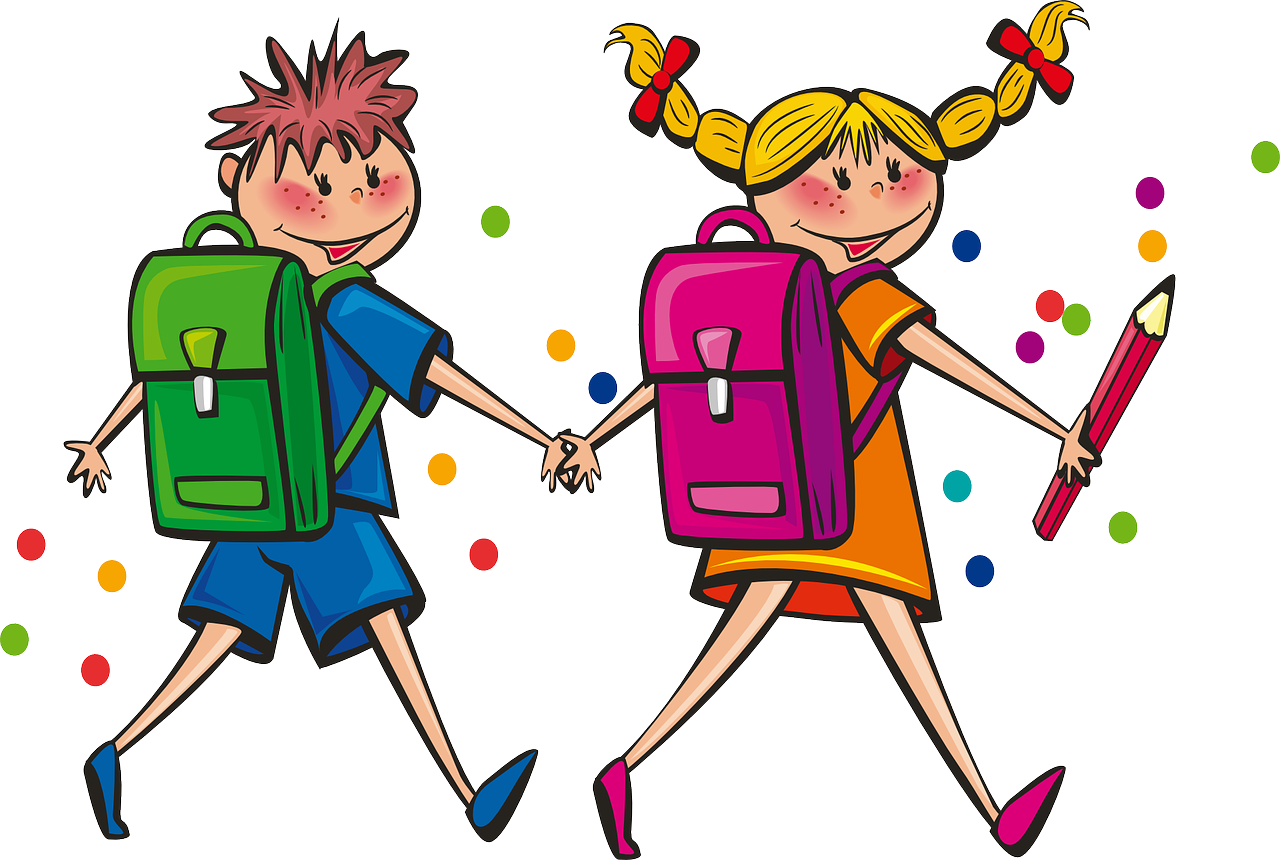 أ/ فاطمة جبران